Context-aware Embedding for Targeted Aspect-based Sentiment Analysis
Reporter:彭展望
Outline
Background
Motivation
Method
Experiment
Conclusion
Background
Motivation
Solve the following problems:
Existing methods tend to get out of context when representing  targets and aspects.
The target and aspect have overlapping association mappings in  the context.
Method
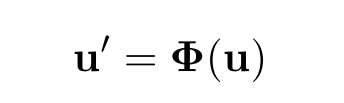 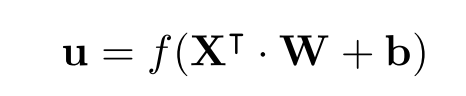 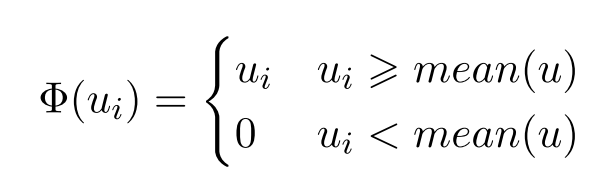 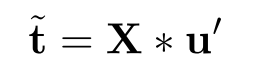 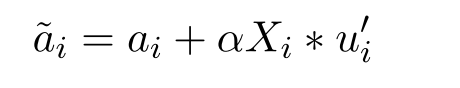 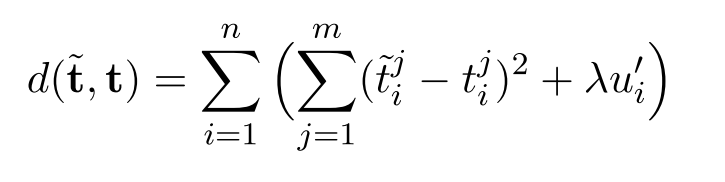 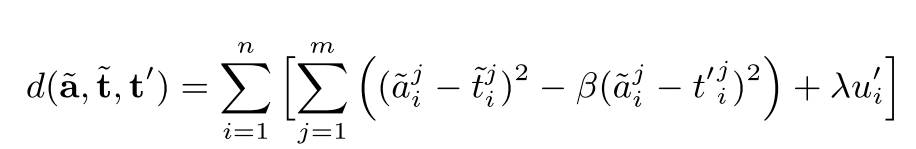 Experiment
Experiment
Conclusion
Experiment results on SentiHood and Semeval 2015 show that the method can be directly incorporated into embedding-based TABSA models and achieve state-of-the-art performance.